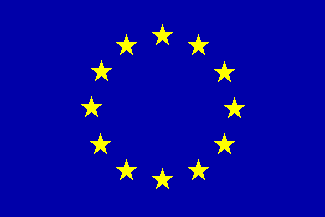 Лекциите по Финансово управление и контрол на средствата от Европейския съюз (4  кредита)- избираем курс за всички студенти от ОКС „Бакалавър“ в Стопански факултет  ще се провеждат в четвъртък от 16 до 18 ч. в зала 416. Начало – 8 март 2018 г.

В рамките на лекционния курс се придобиват  знания, свързани с функционирането на системата на публичните средства от фондовете на ЕС, като една от системите на финансовата система на Република България и ЕС. Целта на курса е да се получат теоретически и практически познания. В рамките на курса студентите разработват доклад по предварително зададени изисквания.

Преподавател: Гл.ас.д-р Савина Михайлова-Големинова
Катедра „Административноправни науки“, Юридически факултет на Софийски Университет
 e-mail: s.mihaylova@law.uni-sofia.bg
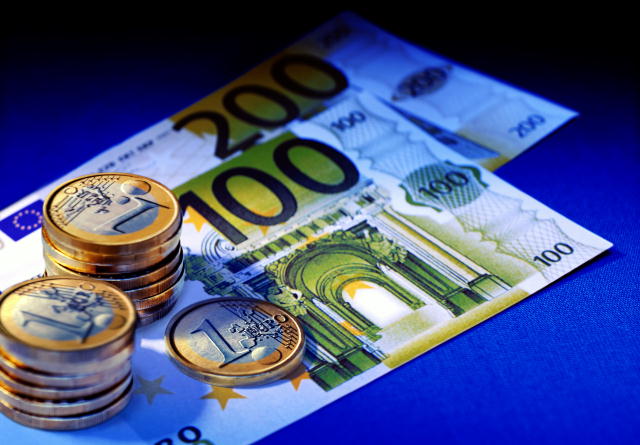 Логика на курса:
Обща постановка на въпроса: правна рамка на общесттвените отношения в областта на публичните и национални  финанси; бюджит и политики на ЕС; обща характеристика на финансовите правни отношения възникващи, развиващи се и погасяващи се в системата. Регламенти на ЕС в областта на европейските структурни и инвестиционни фондове (ЕСИФ) и общата селскостопанска политика  (ОСП) през програмен период 2014-2020г. Национало законодателство в областта на ЕСИФ през програмен период 2014-2020г. 
Основни стратегически и програмни документи на Република България и ЕС в областта на политиката на сближаване и ОСП за програмен период 2014-2020. Бъдеще на Многогодишната финансова рамка, кохезионната и общата селскостопанска политика.
Проектен цикъл;
Субекти на финансовите правни отношения в системата на публичните средства от ЕСИФ и ОСП и кореспондиращото национално съфинансиране: Управляващи органи, Сертифициращ орган, Одитен орган, Сметна палата, Европейска сметна палата, Министерски съвет, Агенция за държавна финансова инспекция, Министерство на вътрешните работи (АФКОС), Разплащателна агенция, Министерство на земеделието и храните; бенефициери; други. Органи на управление и контрол на средствата от ЕСИФ и ОСП: функции, процедура по определяне.
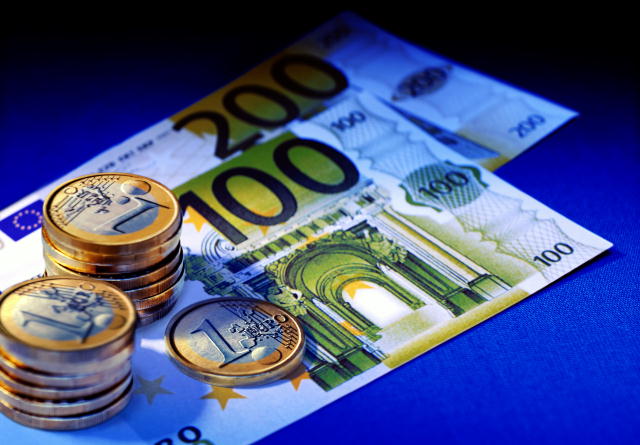 Логика на курса:
Финансови правни отношения при управлението и контрола на публичните средства от ЕСИФ и ОСП в хода на проектния цикъл. Държавни помощи и ЕСИФ. Обществени поръчки и ЕСИФ. Нередности и  финансови корекции.
Роля на финансовите и кредитните институции при управлението на средствата от ЕС и кореспондиращото национално съфинансиране: финансови инструменти;  фонд на фондовете; фонд за стратегически инвестиции.
Добри практики от изпълнени проекти съфинансирани със средства от ЕСИФ.
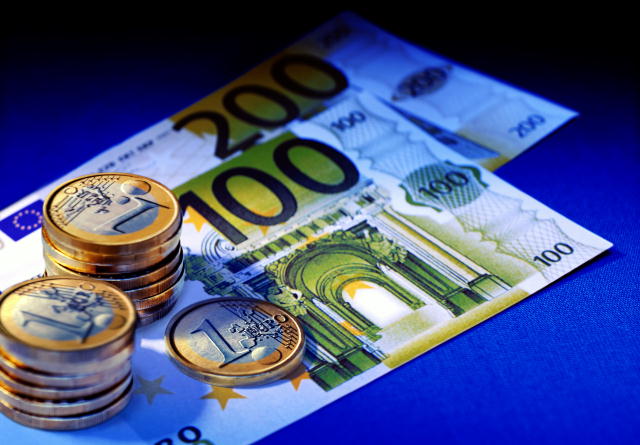